Mappa delle Social Street di MilanoLinea del tempo
A cura di A. Maineri, C. Tagliabue
Sett 2013: 
Nasce la social street di via Fondazza, a Bologna
2010
2014
2011
2013
2015
gen
nov
giu
sett
ott
nov
dic
gen
feb
mar
apr
mag
giu
lug
ago
sett
ott
nov
dic
gen
43
36
6
3
32
7
1
5
2
15
51
10
21
35
F
37
9
20
4
11
25
29
18
8
13
12
A
19
40
52
G
17
16
14
34
45
22
38
26
53
H
54
42
23
28
24
44
46
31
49
27
47
30
D
33
41
50
39
B
48
C
E
I
[Speaker Notes: Residenti in via Ingegnoli - MIlano]
Res. in Via Procaccini/Lomazzo/
Sempione Social Street
Res. in Piero della Francesca e 
dintorni
Res. in Via Cenisio e dintorni
Res. in via Carolina Invernizio
Res. in Via Farini & Isola
Res. in Via Cola Montano
I Derganesi Social District
Res. in Via Ciriè/Demonte
Res. in zona Niguarda
San Donato M.se:
Res. in Via Libertà e dintorni
Res. via Morandi
INATTIVE o CHIUSE:
Res. in Largo La Foppa e dintorni
Via Pietro Calvi
Piazzale Gorini  e dintorni
Res. in via Ingegnoli
Corso Lodi
Via Appennini
San Leonardo
Res. in via Fichera
Res. in Via Veglia
Res. in via Vincenzo Monti e dintorni 
Res. in via Conca del Naviglio
Res. in via Marco d'Oggiono e dintorni
Res. via Castaldi
Res. in Via della Torre
Res. in Via Bixio a Milano
Res. in Via Maiocchi e dintorni
Res. in Via Gb Morgagni e dintorni
Res. in via Padova (da Loreto a Giacosa)
Res. in Piazza Piola e dintorni
Res. in Via Ponzio e dintorni
Res. in Piazza Udine
Res. in Lambrate
Res. in via Valvassori Peroni
Res. Rubattino e Dintorni
Res. in Piazza Risorgimento
Res. in Piazza Santa Maria del Suffragio
Res. in Via Cadore & co. a Milano
Res. e passanti di Viale Monte Nero
Res. in Piazzale Libia
Res. in Via Sismondi e dintorni
Res. in Viale Molise e dintorni
Res. in via Sannio 18/24
Res. in Piazza San Luigi e dintorni
Social Street del quartiere Corvetto/Bonomelli
Res. in via Muratori e dintorni
Res. in via Crema e dintorni
Res. in San Gottardo, via Meda e dintorni
Res. Baia del Re (Montegani, Volvinio e dintorni)
Res. Via De Andrè
Res. in Via Missaglia e Dintorni
Abitanti intorno al parco Solari
Social Street Residenti di Via Corsico
Res. in Via Vigevano
Romolo
Milano via Savona Sociale
Res. in Via Montecatini e dintorni
Piazza Bolivar Milano
Res. di via Tagiura
Res. in Piazzale Gambara e dintorni
Res. via Martiri triestini
Res. in via Silva, Via Monte Rosa
e dintorni
Paolo Sarpi ‐ Quartiere di Milano
44
24
1
25
2
45
3
26
4
46
27
5
47
28
6
29
48
7
49
8
30
9
50
31
51
10
32
11
52
33
12
34
53
13
35
54
14
36
15
37
16
A
38
17
B
39
18
C
40
19
D
41
20
E
42
F
21
22
G
43
23
H
I
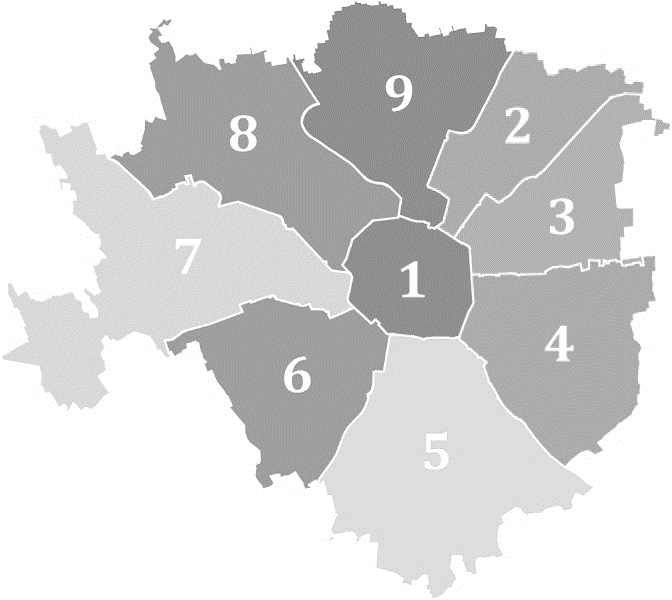 52
47
51
50
F
G
Legenda
Numerosità gruppi Facebook:

1-50
51-100
101-200
201-500
501-1000
1001-1500
1501+

Inattive/Chiuse
I
H
5
12
49
9
48
46
D
45
44
43
13
42
10
8
A
4
11
14
15
41
7
C
6
1
16
21
B
40
17
32
2
39
18
22
19
3
36
37
38
20
34
33
26
27
23
35
E
24
28
25
29
30
31
53
54